Diaagnostika SP v ZŠ
přehled o adekvátních diagnostických materiálech pro potřeby speciálně-pedagogického vyšetření u SP žáků ve ŠPZ-SPC z hlediska stupně sluchového postižení
poskytování odpovídajících komplexních přístupů diagnostiky pro žáky se SP postižením a jejich rodiče v rámci zaškolení dětí se SP 
samostatná aplikace speciálně-pedagogických diagnostických postupů se zaměřením na dítě/žáka se sluchovým postižením
Cíle a možnosti dg na ZŠ
Slovní zásobě; komunikačních schopnostech
 sluchovém vnímání a paměti
Zrakovém vnímání a paměti
Matematických představách
Prostorových a časových představách
Motorice, grafomotorice, kresbě
Pracovní připravenosti
Školní zralost
Intelekt dítěte
Kognitivní schopnosti
Emočně-sociální oblasti; sebeobsluze
Pracovní připravenost
Psychologické aspekty dg
Jazykové roviny řeči
Porozumění
Mechanické úkony
Dynamická diagnostika
Matematické představy/schopnosti
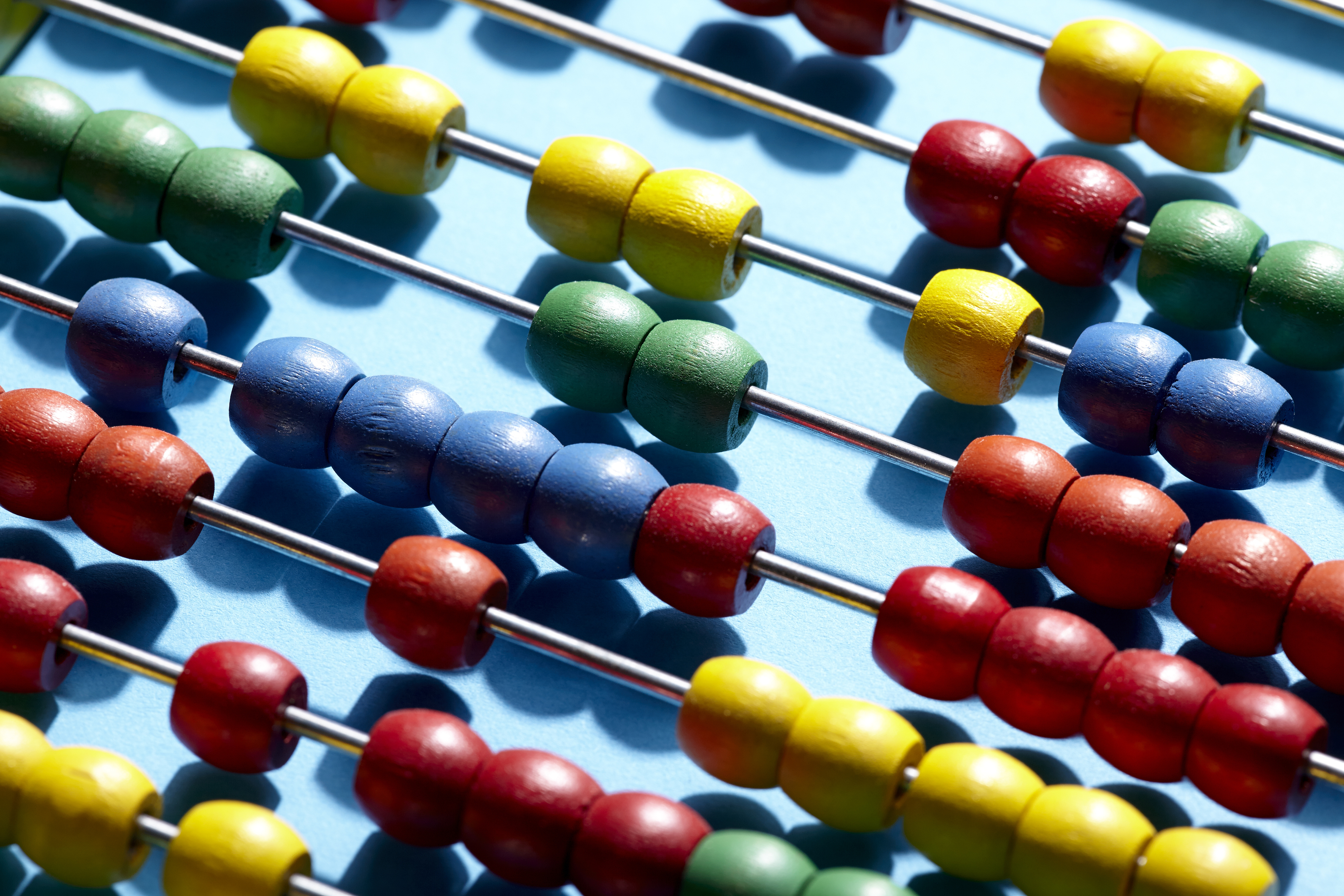